令和元年11月現在
高森町こうのとり支援事業
高森町では、不妊・不育症に悩むご夫婦の金銭的手助けになれるように、高森町こうのとり支援事業を実施しています。
　平成30年度以降より、第2子以降の不妊に関しても申請ができるようになりました。申請をお考えの方は、一度お問い合わせいただきますようお願いします。
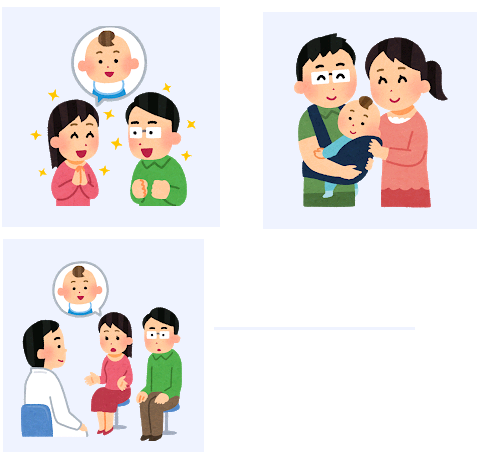 1.対象者
　①高森町に住民票がある夫婦
　②婚姻後1年以上経過していること
　③夫婦及び同一世帯員に町税等の滞納がないこと
　④国民健康保険又は各種社会保険に加入していること
　⑤妻の年齢が43歳未満であること

2.助成範囲
　①不妊又は不育に関する一般的な相談・検査料に要する医療費の自己負担金
　②熊本県等の同様の助成金を除いた自己負担金
　③その他、町長が認める医療費の一部

3.助成金額
　夫婦一組当たり年間20万円まで(年度が変われば複数回申請可能です)

4.申請期間
　治療を終えた翌月から6ヶ月以内に以下の書類をそろえて提出

5.申請書類
　①高森町こうのとり支援事業助成申請書(様式第1号)
　②高森町こうのとり支援事業助成申請に係る証明書(様式第2号)
　③夫婦の健康保険証の写し
　④不妊・不育治療を行った医療機関発行の領収書及び明細書
　⑤熊本県等の同様の助成金承認通知書(熊本県等の助成を受けた方のみ)

6.その他
　・申請書類①②については町のホームページ又は役場にあります。
　・治療経過の中で、特定不妊治療を受け熊本県から助成を受けた場合は、
　　申請書類⑤に当たりますので、提出をお願いします。また、県へ提出した
　　領収書も町の申請に必要になりますので、あらかじめ控えをお取りいただき
　　ますようお願いします。
◉お問い合わせ先◉
　〒869-1602
　熊本県阿蘇郡高森町大字高森2168番地
　高森町役場 健康推進課 健康推進係
　電話：0967-62-2910(健康推進課直通)
　　　　0967-62-1111(代表)
　FAX：0967-62-1174
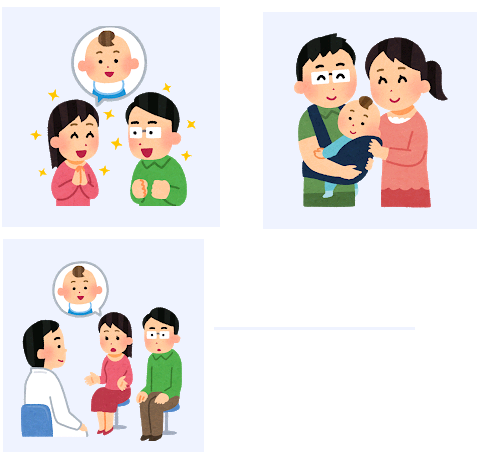